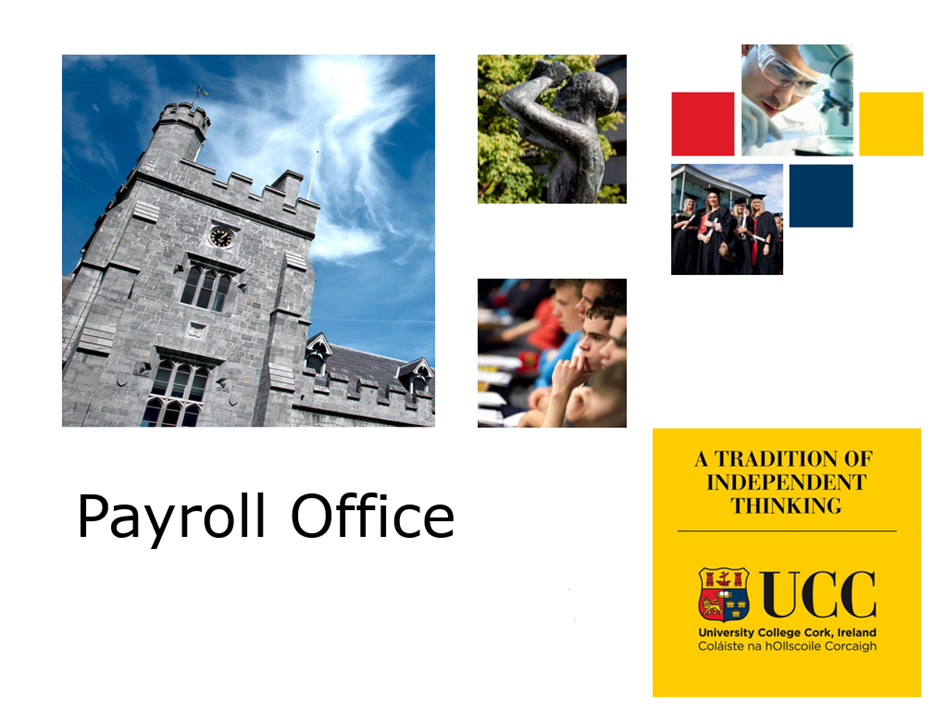 Ann-Marie Burdett - Am.Burdett@ucc.ie Payrollqueries@ucc.ie
Accessing myAccount with Revenue

My Documents
Employment Summary Detail
Useful Sections of myAccount


How to Access your Payslips in ESS with a UCC email address

Your Questions?
What we will cover today.
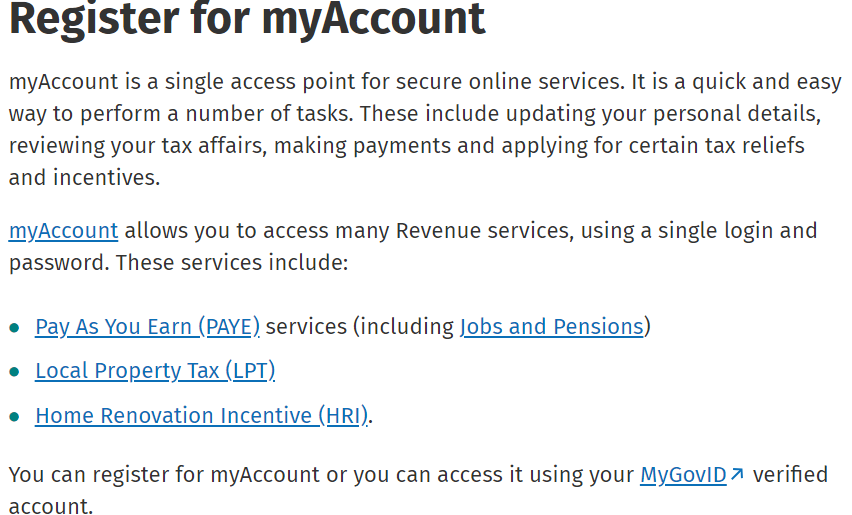 Register for myAccount
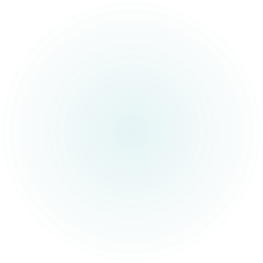 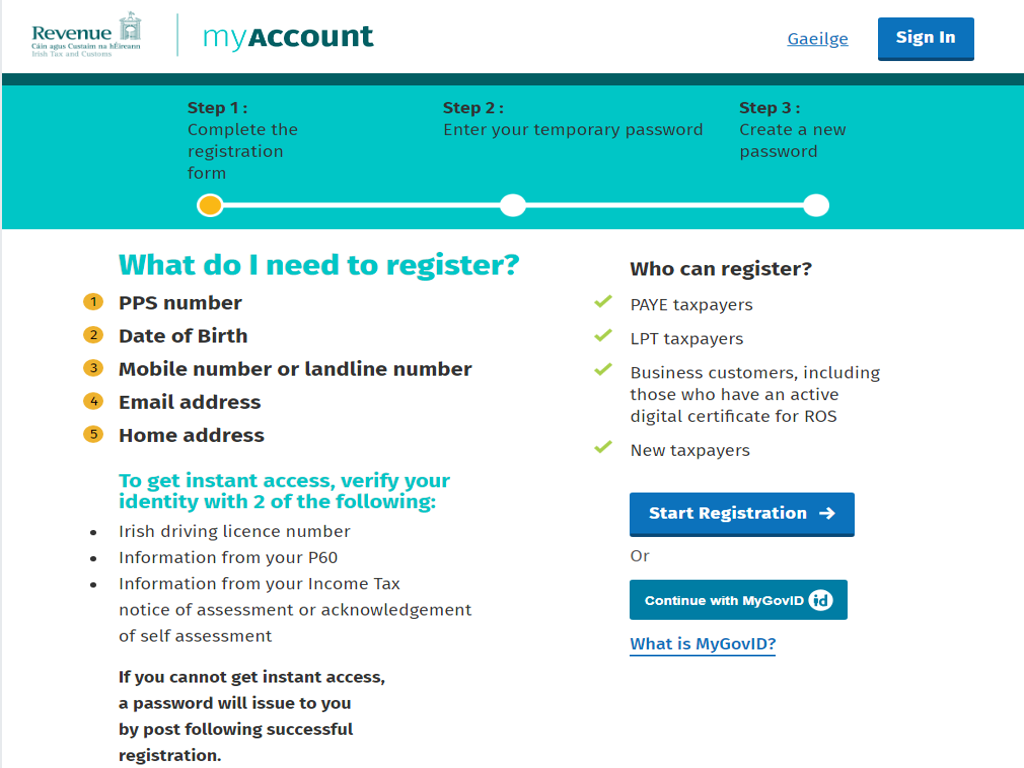 Registering for myAccount with Revenue is quick and easy
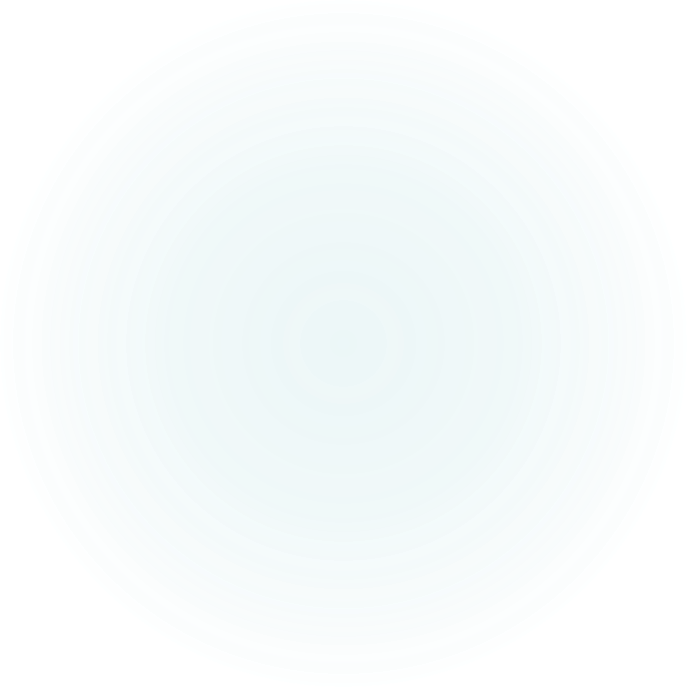 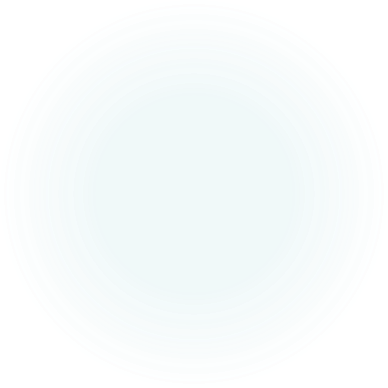 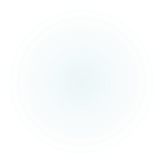 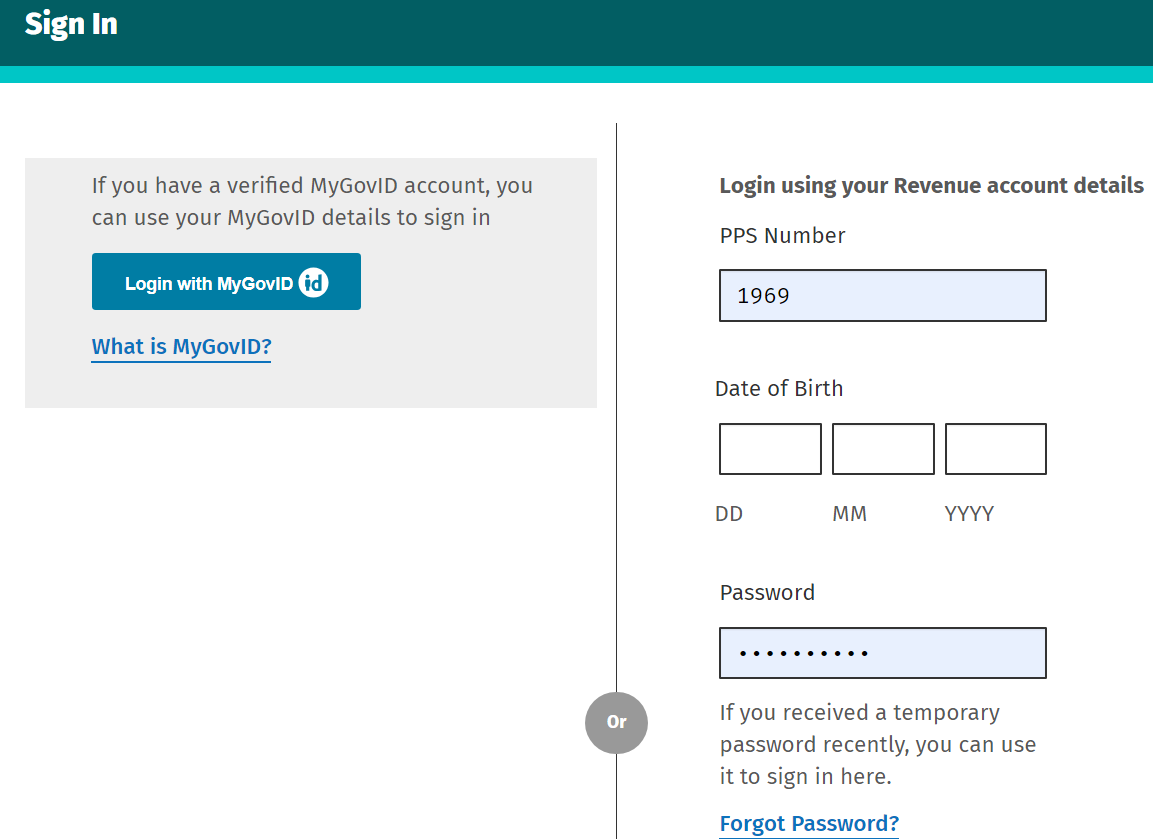 Logging in to myAccount with Revenue
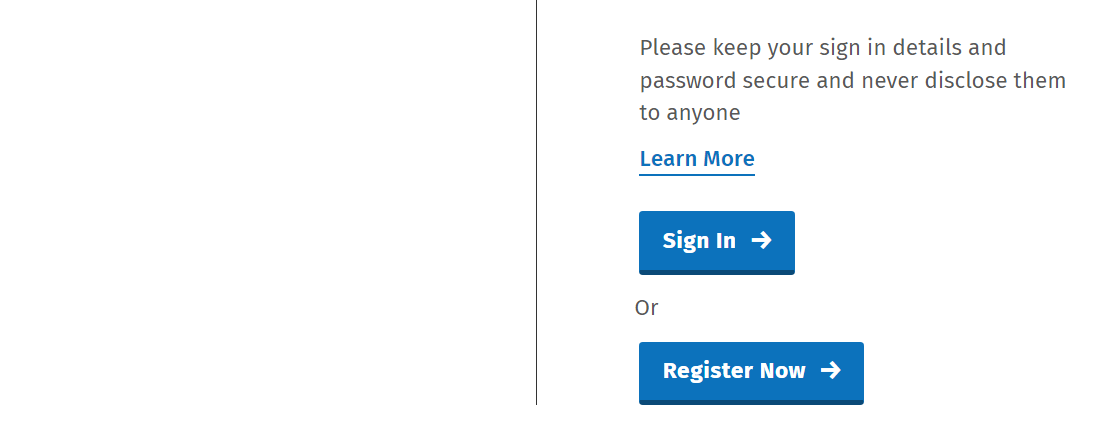 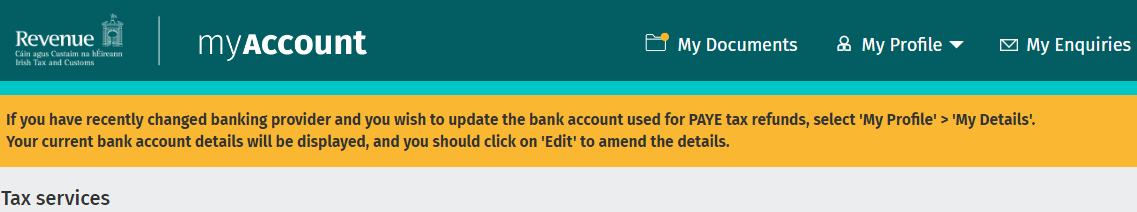 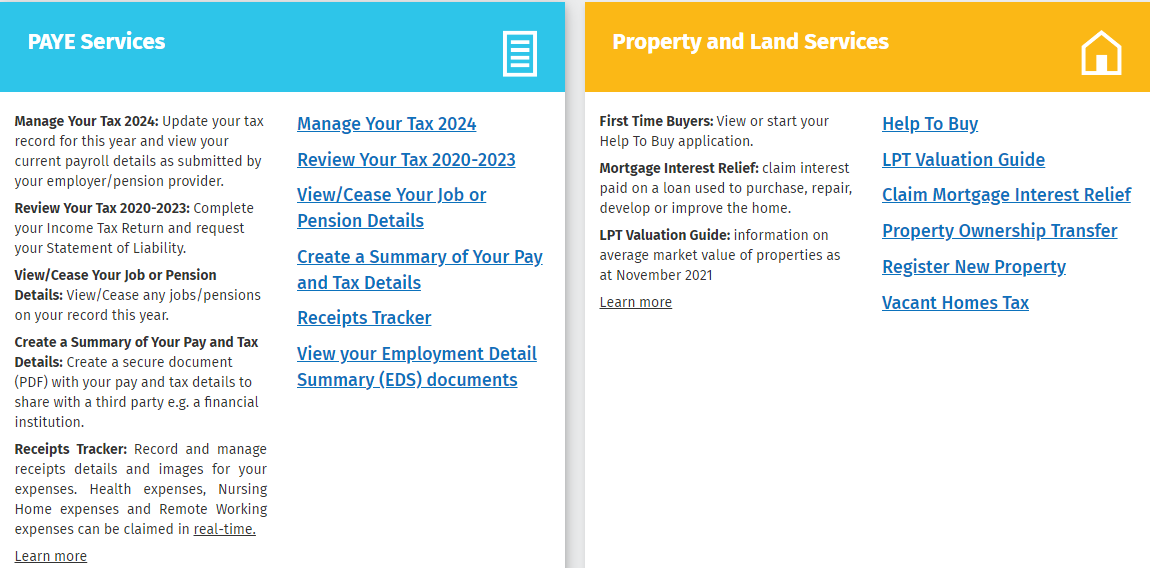 View Your Payments
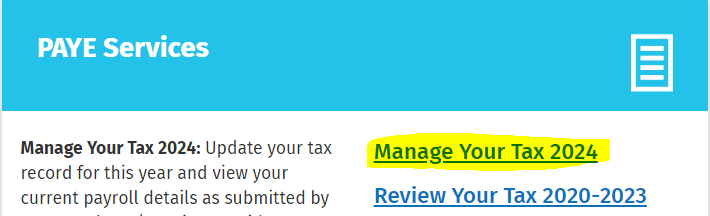 Go to Manage Your Tax 2024 and then under Your jobs and pensions click “View”.
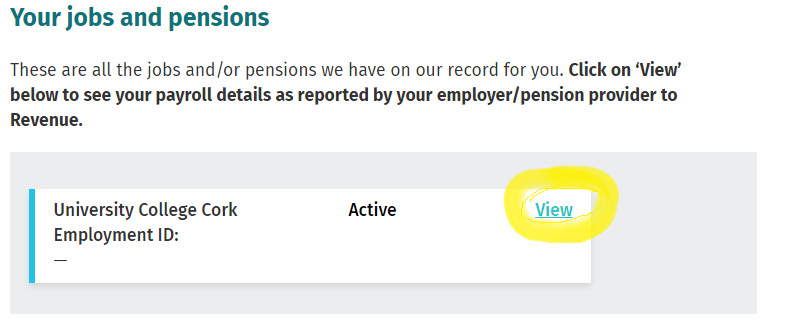 Under Payroll Details click View to see or print Your Payments on one page
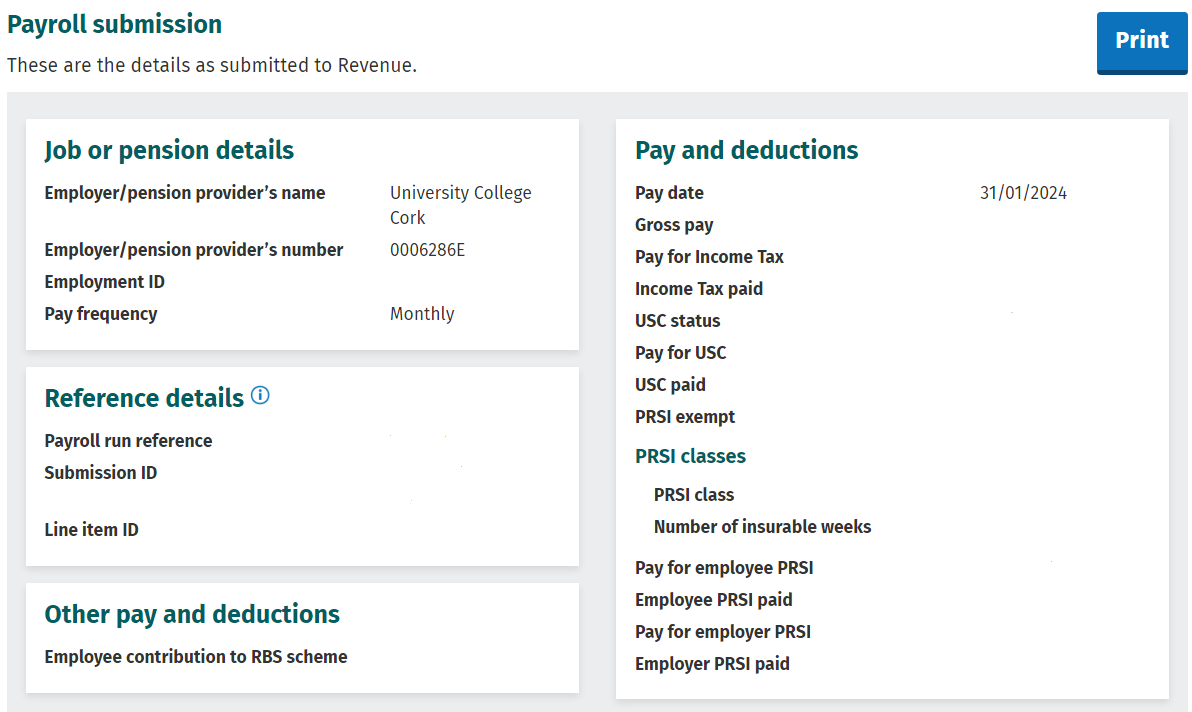 My Tax Credit Certificate and Employment Details Summary
Revenue will issue you with a Tax Credit Certificate which can be viewed in the “My Documents” section on myAccount. 

Tax credits reduce the amount of tax you pay and your tax cut off point will determine the rate of tax deducted – please contact Revenue for any issues through myAccount or call 01 738 3636 from 9:30 to 1:30 Mon - Fri.

An employee's Employment Details Summary contains a summary of pay, income tax, USC, PRSI & LPT per employment as reported by their employer(s).

You can view your own information on your myAccount on the revenue website Welcome to Revenue.ie.
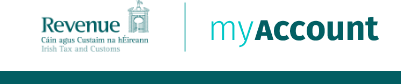 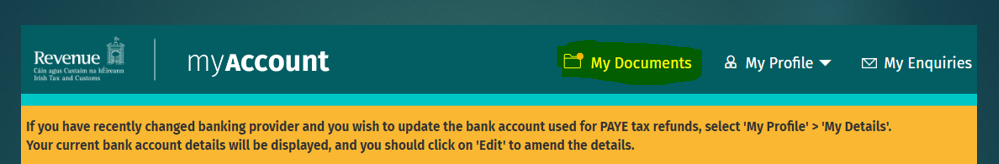 View “My Documents”
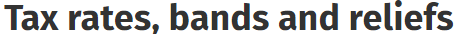 How is my Tax Calculated?
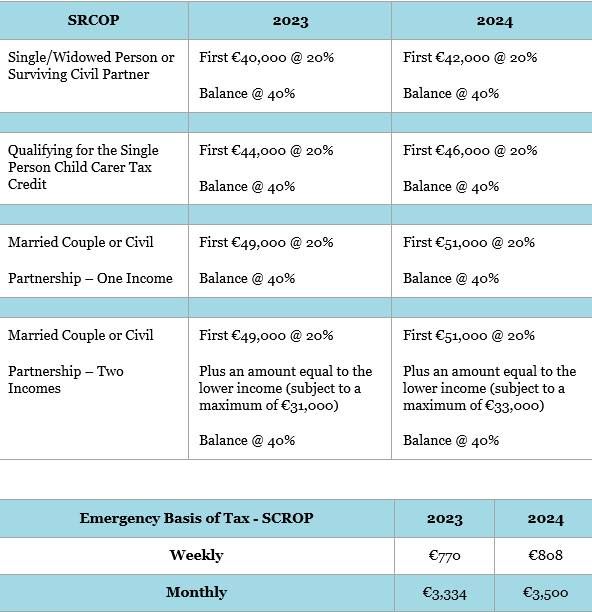 My Documents – All Past Years
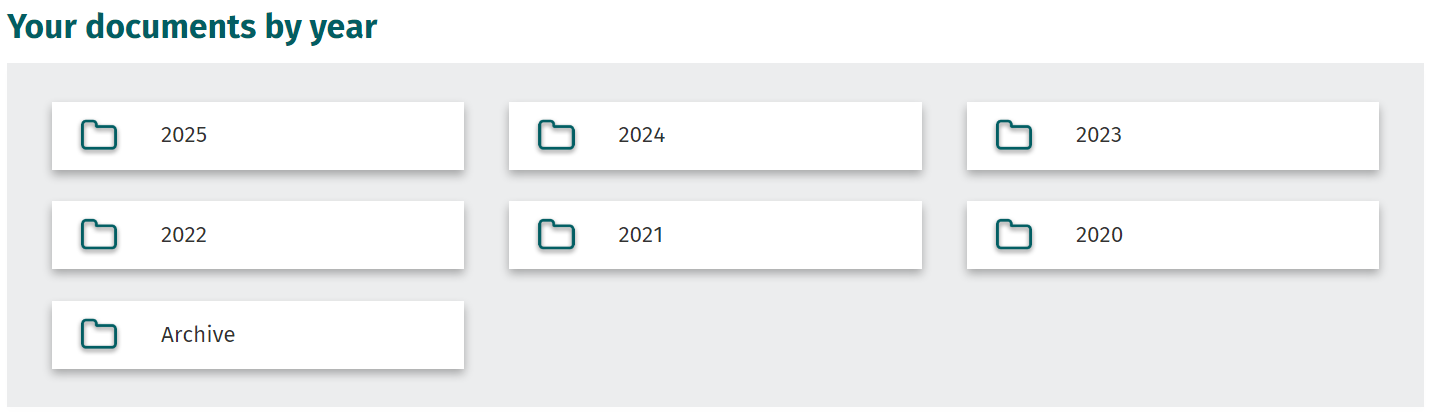 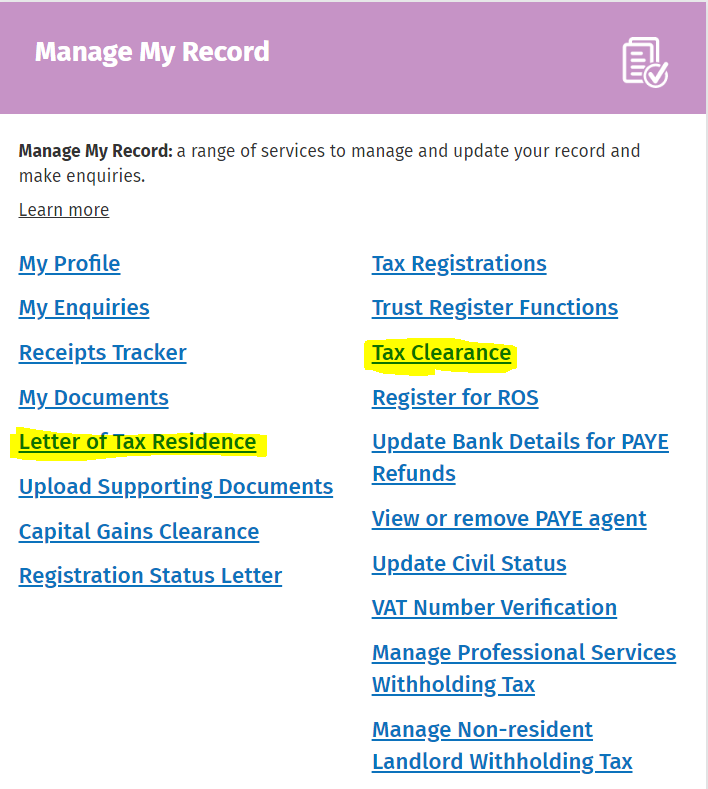 Manage My Record 

Letter of Tax Residence

Tax Clearance
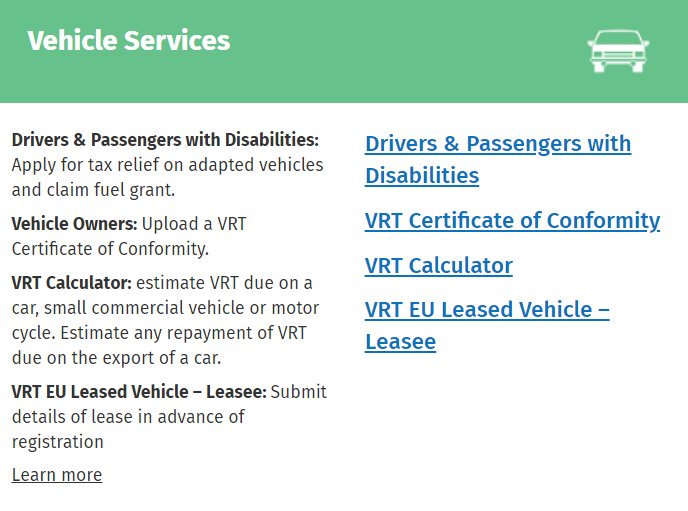 Other useful Sections of myAccount
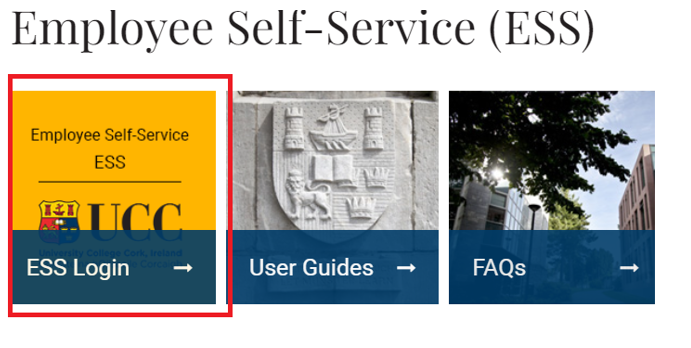 Accessing your payslips online = Logging into ESS
You will be asked for your UCC email address and password, and you will be prompted to verify your identify by selecting the text option which will send a Verification code to your mobile phone.
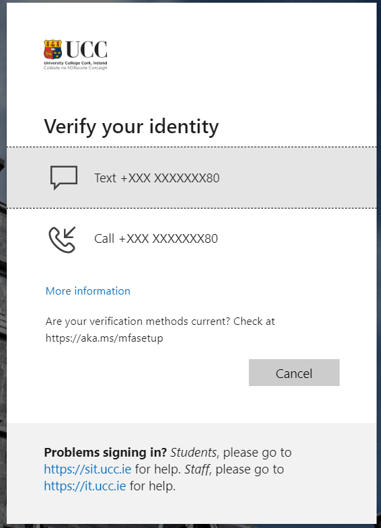 Logging into ESS
Enter the 6-digit code that is sent to you phone and you will find yourself in ESS
To view your Payslip log into ESS
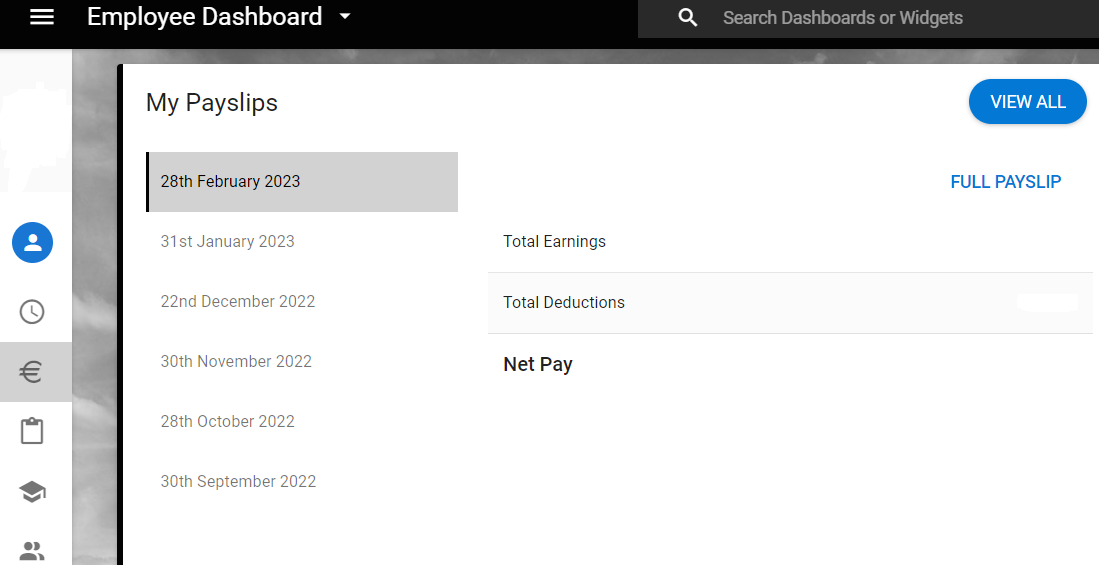 Click on € Payment and you will be able to view and download all of your payslips – your last 4 payslips are shown but all are available to you here by clicking “View All”.
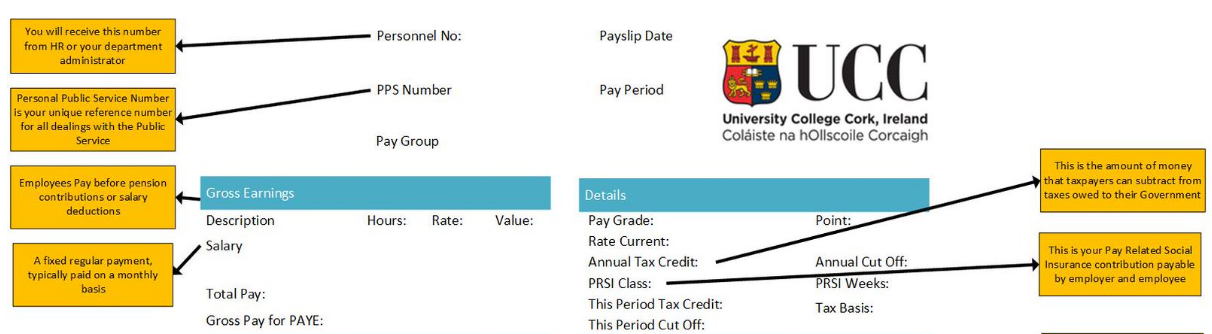 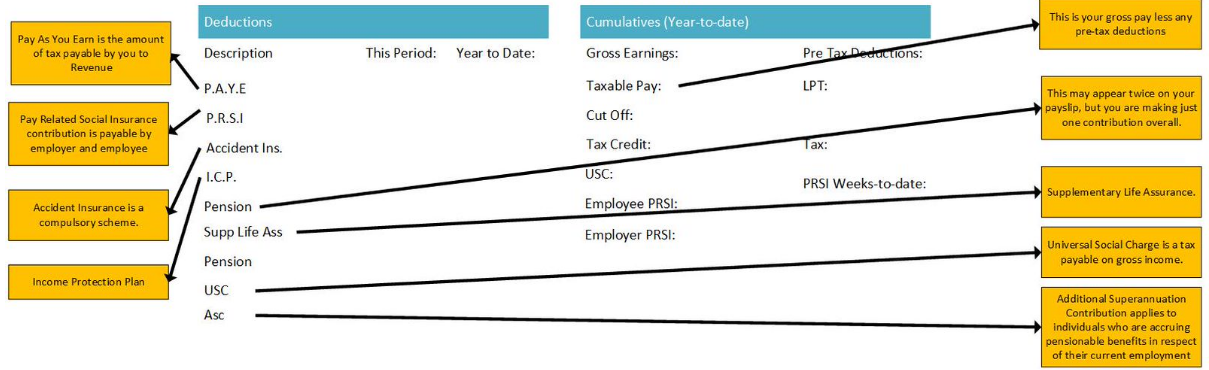 Your Payslip Explained
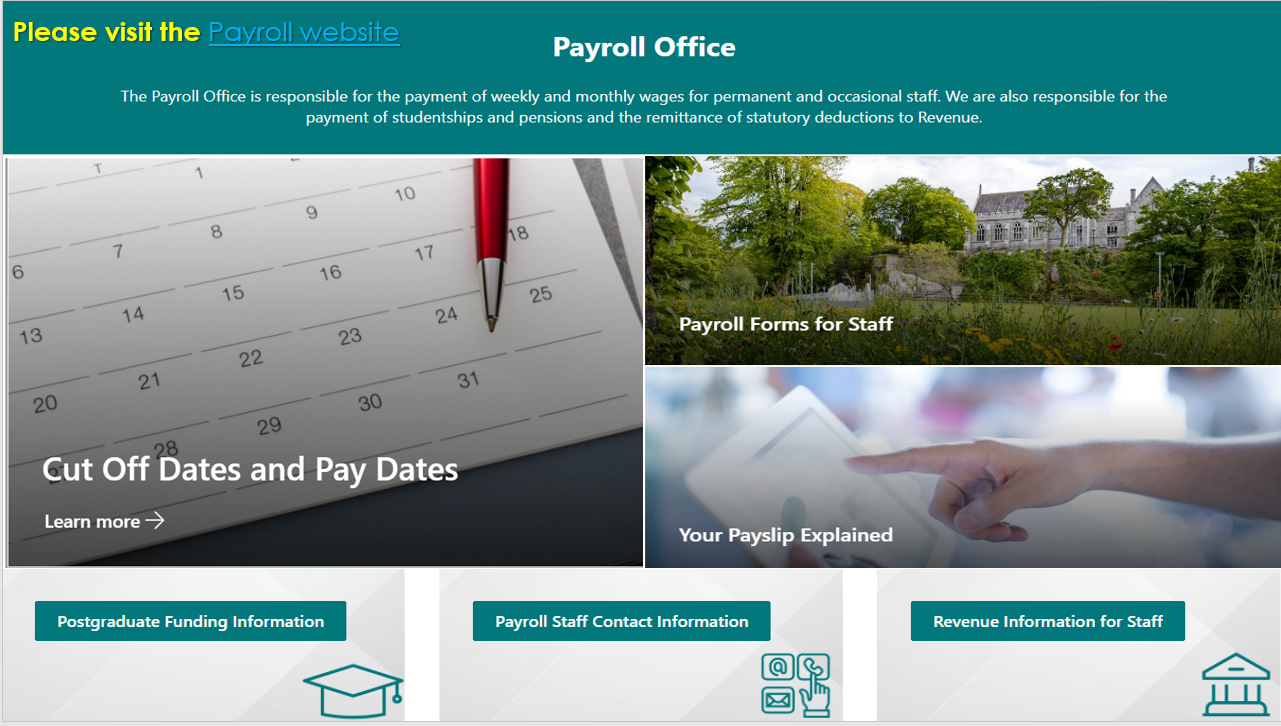 Questions for the Payroll Office?

Thanks for your time.